Compilation Scale Display Scale και sca min στους ENC
Ο στόχος αυτής της παρουσίασης είναι να περιγράψει τις έννοιες της Compilation Scale καθώς και της Display Scale στους Ηλεκτρονικούς Χάρτες (ENC). Στο τέλος της παρουσίασης αναφερόμαστε και στην έννοια και την χρησιμότητα του SCALE MINIMUM (SCA MIN).
ΓΙΑΤΙ ΕΙΝΑΙ ΣΗΜΑΝΤΙΚΟ ΝΑ ΓΝΩΡΙΖΕΤΕ ΓΙΑ ΤΗΝ COMPILATION SCALE ΣΤΑ ENC;
Σύμφωνα με το IMO RESOLUTION A.893(21) GUIDELINES FOR VOYAGE PLANNING  αναφέρεται με σαφήνεια ότι κατά το στάδιο της αξιολόγησης (Appraisal)  και του Σχεδιασμού του ταξιδιού (Passage Planning):
"πρέπει να χρησιμοποιούνται κατάλληλης κλίμακας, ακριβείς και ενημερωμένοι χάρτες".
ΓΙΑΤΙ ΕΙΝΑΙ ΣΗΜΑΝΤΙΚΟ ΝΑ ΓΝΩΡΙΖΕΤΕ ΓΙΑ ΤΗΝ COMPILATION SCALE ΣΤΑ ENC;
Σύμφωνα δε με το Resolution MSC.530(106) “Performance Standards for ECDIS”, κάθε ECDIS θα πρέπει να παρέχει ένδειξη όταν: 
Οι πληροφορίες εμφανίζονται σε μεγαλύτερη κλίμακα από αυτή που περιέχεται στο ENC ή 
Η θέση του πλοίου καλύπτεται από ENC σε μεγαλύτερη κλίμακα από αυτή που παρέχεται από την οθόνη ή
Όταν οι πληροφορίες στη θέση του πλοίου δεν εμφανίζονται λόγω της εφαρμογής SCA MIN στην απεικόνιση.
ΓΙΑΤΙ ΕΙΝΑΙ ΣΗΜΑΝΤΙΚΟ ΝΑ ΓΝΩΡΙΖΕΤΕ ΓΙΑ ΤΗΝ COMPILATION SCALE ΣΤΑ ENC;
Επιπρόσθετα το Resolution MSC.530(106) “Performance Standards for ECDIS”, (Appendix 5 Alerts and Indicators), διευκρινίζει με σαφήνεια ότι το λογισμικό θα  πρέπει να παρέχει τις ενδείξεις «Information overscale» «Larger scale ENC available» και «Information not displayed due to scale minimum ».
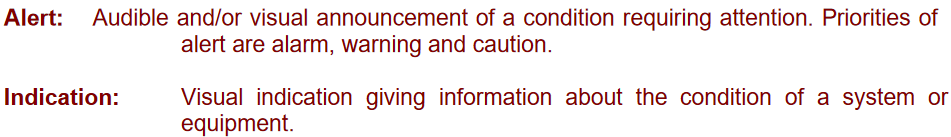 Σήμερα, ο χειριστής μπορεί δυναμικά να μεγεθύνει και να σμικρύνει έναν ENC που εμφανίζεται στην οθόνη. 
Αυτή είναι μια εξαιρετικά χρήσιμη  λειτουργεία που –όταν χρησιμοποιείται σωστά- επιτρέπει στον χειριστή να οπτικοποιεί τον χάρτη σε διαφορετικές κλίμακες, ενώ το ECDIS μπορεί και αναπροσαρμόζει όλες τις πληροφορίες του χάρτη σε πραγματικό χρόνο.
Οι κατασκευαστές των ENC θα πρέπει να εκχωρήσουν στους χάρτες τους μια βέλτιστη κλίμακα συλλογής (compilation scale) των στοιχείων κάθε χάρτη.




Πρέπει να δίνεται μεγάλη προσοχή κατά τη μεγέθυνση ή τη σμίκρυνση, και σαν χειριστές ECDIS πρέπει πάντα να αξιολογούμε την ποιότητα και την επάρκεια των πληροφοριών που εμφανίζονται για κάθε στάδιο του passage planning, του route check, της εκτέλεσης ταξιδίου και του monitoring αυτού.
Το Overscalling του ENC πέρα από την compilation scale έχει τεράστιο αντίκτυπο στην ποσότητα των αντικειμένων που εμφανίζονται στην οθόνη.
Το υπερβολικό ζουμ πέρα από μια ορισμένη τιμή συνεπάγεται ότι όλες οι “αβεβαιότητες θέσης” (position uncertainties) γύρω από τις πληροφορίες του βυθού μεγεθύνονται σε σημείο που οι πληροφορίες θα πρέπει να θεωρούνται ανασφαλείς και αναξιόπιστες.
Further reading: Information on ENC Generalization, Over-Scaling and Safety Checking Functions in ECDIS.
Compilation Scale: Paper Charts Vs ENCs
Η κλίμακα προβολής (εφεξής compilation scale) ενός paper chart, υπολογίζεται και καθορίζεται από τον χαρτογράφο κατά το στάδιο της σχεδίασης του χάρτη, επομένως τα σύμβολα είναι συνήθως μεγαλύτερα από την έκταση του πραγματικού χαρακτηριστικού που αντιπροσωπεύουν και δεν αλλάζουν σε μέγεθος.
Compilation Scale στουσ ENC
Η κατάσταση είναι διαφορετική όταν χρησιμοποιούνται ENC  καθώς ο χειριστής μπορεί να μεγεθύνει και να σμικρύνει πέρα από την Compilation Scale. Η μεγέθυνση σε μεγαλύτερη κλίμακα εισάγει τον κίνδυνο τυχόν σφάλματα θέσης (λόγω κακού CatZoc) που μπορεί να υπάρχουν να μεγεθύνονται σε σημείο που τα δεδομένα να μην είναι ασφαλή για χρήση. Αυτό το σενάριο δεν είναι άμεσα εμφανές καθώς το ECDIS θα συνεχίσει να εμφανίζει το κείμενο και τα σύμβολα σε σταθερό μέγεθος. Η σμίκρυνση σε μικρότερη κλίμακα εισάγει τον κίνδυνο να μην οπτικοποιηθούν ορισμένα αντικείμενα και η ακρίβεια αυτής της κυψέλης να μην είναι επαρκής για την ακρίβεια που απαιτείται για αυτόν τον τύπο ναυσιπλοΐας, δηλαδή σε περιορισμένα νερά ή κοντά σε υποβρύχιους κινδύνους.
Η «Compilation Scale" είναι η κλίμακα σύμφωνα με την οποία οι πληροφορίες του χάρτη πληρούν τις απαιτήσεις του IHO για την ακρίβεια του χάρτη. Καθορίζεται από το Υδρογραφική Υπηρεσία που κατασκευάζει τον χάρτη και κωδικοποιείται στο ENC.
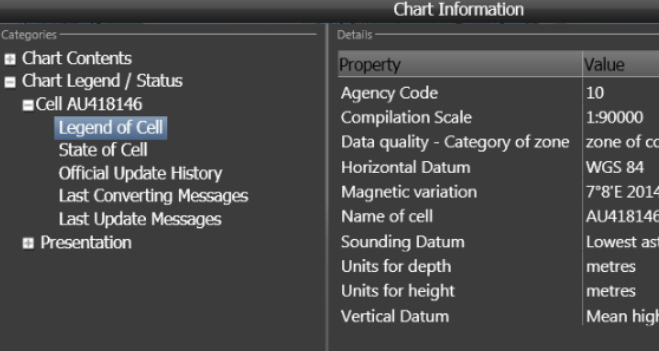 Η compilation scale θα πρέπει να θεωρείται ως η βέλτιστη κλίμακα εμφάνισης δεδομένων ENC.
Compilation Scale στουσ ENC
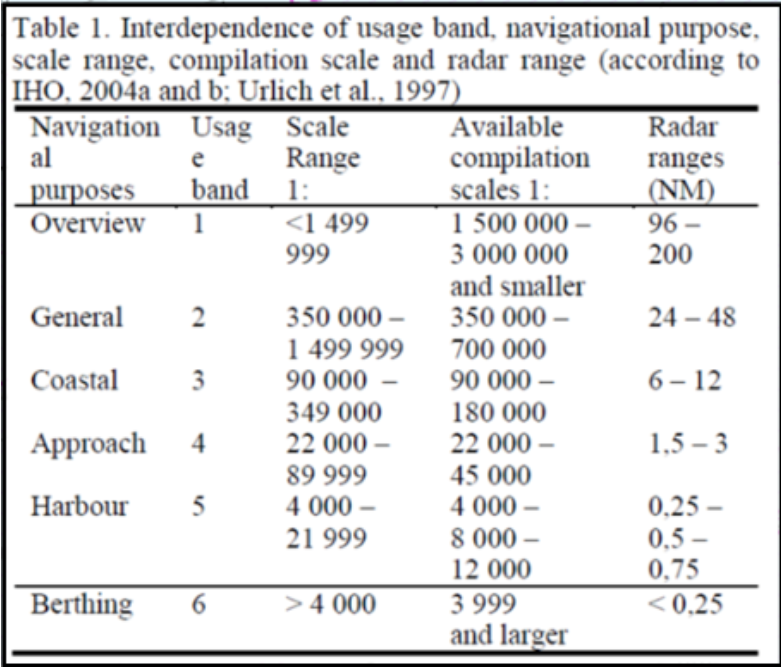 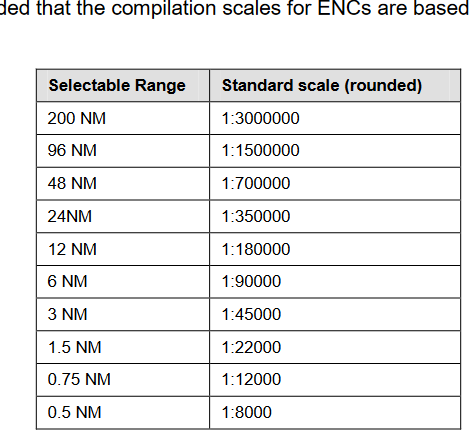 Κάθε ENC μεταγλωττίζεται σε μια προβλεπόμενη μέγιστη κλίμακα προβολής. Σε αυτήν την κλίμακα αποκαλύπτεται το μέγιστο επίπεδο λεπτομέρειας, ενώ η σμίκρυνση θα μειώσει σταδιακά το επίπεδο λεπτομέρειας.
Οι περισσότεροι ENC που παράγονται μέχρι στιγμής βασίζονται σε paper charts και η ποιότητα τους συνδέεται άμεσα με την ποιότητα της αρχικής έρευνας. Ορισμένες Υδρογραφικές υπηρεσίες έχουν ήδη αρχίσει να παράγουν πρωτότυπους ENC. Θα χρειαστούν πολλά χρόνια (αν όχι δεκαετίες) για να υπάρξει παγκόσμια «πρωτότυπη» συλλογή ENC. Για να διασφαλιστεί η συνέπεια και, επομένως, να συμβάλουν στη βελτιωμένη εμφάνιση, τα περισσότερα ENC τοποθετούνται σε μία από τις προτεινόμενες τυπικές κλίμακες μεταγλώττισης του IHO όπως ορίζονται στις προδιαγραφές S-57 του IHO, μαζί με ένα παράδειγμα του σκοπού χρήσης της κάθε κλίμακας ENC. (Με την προδιαγραφή S-101 θα υπάρχει και αυστηρότερη κατανομή min/max κλιμάκων).
S-57 APPENDIX B.1 Annex A - Use of the Object Catalogue for ENC.
Compilation Scale στουσ ENC
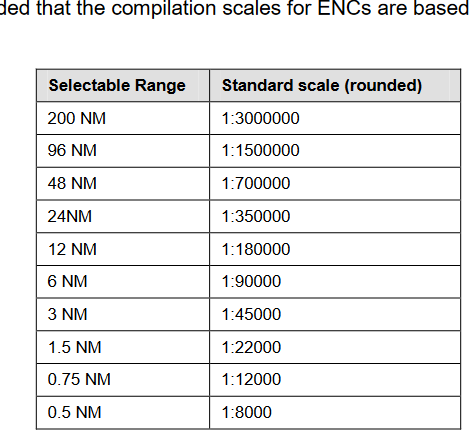 Για την κατασκευή των ηλεκτρονικών χαρτών θα πρέπει να χρησιμοποιείται η πλησιέστερη του paper chart μεγαλύτερη τυπική κλίμακα. Για παράδειγμα, ένα ENC που παράγεται από έναν paper chart 1:25000 θα πρέπει να έχει κλίμακα μεταγλώττισης 1:22000. 
H Compilation Scale είναι το σημείο εκκίνησης για τον υπολογισμό των:
 Τιμών SCAMIN σε μεμονωμένα αντικείμενα του χάρτη. 
Ενδείξεων overscale στο ECDIS. 
H ένδειξη “larger scale”ECDIS για μετάβαση στον επόμενο ENC μεγαλύτερης κλίμακας.
S-57 APPENDIX B.1 Annex A - Use of the Object Catalogue for ENC.
Compilation Scale στουσ ENC
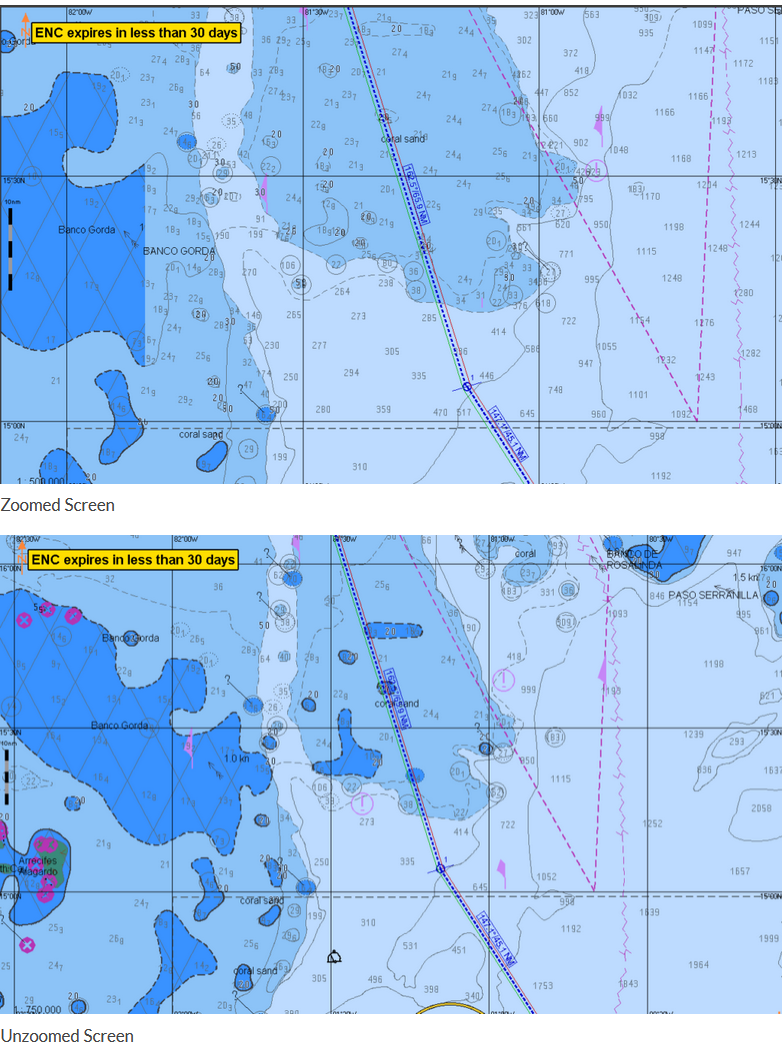 Θα πρέπει σαν χειριστές να γνωρίζουμε τις συνέπειες που προκύπτουν κατά τη μεγέθυνση ή σμίκρυνση του κελιού πέρα από την Κλίμακα μεταγλώττισης. Κάνοντας overscale τον χάρτη θα «μεγεθύνει» μεν τη διαθέσιμη περιοχή, έτσι ώστε η οθόνη να φαίνεται λιγότερο γεμάτη επειδή το ECDIS ανανεώνει την κλίμακα των αντικειμένων σε πραγματικό χρόνο αλλά, το υπερβολικό ζουμ θα μεγεθύνει επίσης τις ανακρίβειες θέσης των αντικειμένων, όπως βράχοι, ναυάγια κλπ. 
Σαν χειριστές του ECDIS θα πρέπει πάντα να αξιολογούμε την ακρίβεια των πληροφοριών που εμφανίζονται συμβουλευόμενοι το CATZOC για τον χάρτη.
DISPLAY Scale
Display scale (κλιμακα απεικονισησ)
Η “Display Scale" είναι η κλίμακα στην οποία απεικονίζεται το ENC στην οθόνη του ECDIS. Ζουμάροντας στο ECDIS (μεγέθυνση ή σμίκρυνση) θα αλλάξει και η κλίμακα απεικόνισης.








Ενώ, η Compilation Scale είναι μια σταθερή τιμή, η κλίμακα απεικόνισης ποικίλλει σε σχέση με το εύρος που έχει επιλεγεί στο ECDIS.
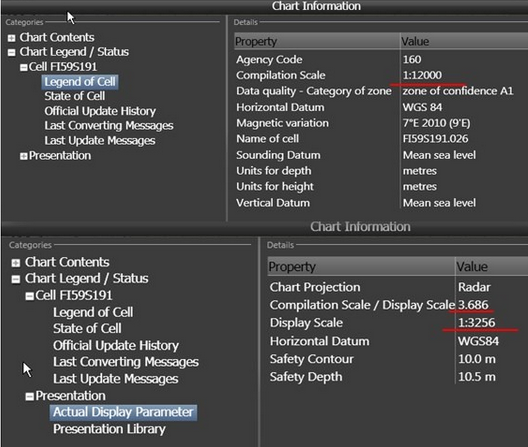 Μπορούμε εύκολα να υπολογίσουμε την αναλογία μεγέθυνσης μεταξύ Compilation Scale και Display Scale διαιρώντας την πρώτη με την δεύτερη (αν και το ECDIS μας το δίνει αυτόματα).

Π.χ. στο απέναντι παράδειγμα έχουμε:

12.000 / 3256 -= 3.69 ≈ 3.7
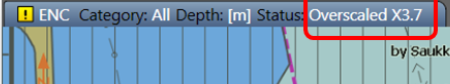 Η εννοια του scale minimum (sca min) στους enc
Η τιμή "SCAMIN" για ένα αντικείμενο του χάρτη καθορίζει την κλίμακα εμφάνισης κάτω από την οποία το αντικείμενο δεν είναι πλέον ορατό σε ένα ECDIS. Ο σκοπός του SCAMIN είναι:

Να μειώσει την ποσότητα πληροφορίας που εμφανίζεται στον χρήστη ECDIS,
Να δοθεί προτεραιότητα στην εμφάνιση συγκεκριμένων πιο σημαντικών αντικειμένων και 
για να βελτιώσει την ταχύτητα φόρτωσης του χάρτη. 

Το SCAMIN είναι ένα πολύ ισχυρό χαρακτηριστικό στα standards S-57, που μπορεί να κωδικοποιηθεί σε συγκεκριμένα αντικείμενα με στόχο τη μείωση της ακαταστασίας της οθόνης ECDIS. Όταν χρησιμοποιείται αυτό το χαρακτηριστικό, το λογισμικό ECDIS μπορεί να απλοποιήσει και να γενικεύσει τις λεπτομέρειες καθώς ο χρήστης ECDIS κάνει zoom out και μπορεί να φέρει όλο και περισσότερες λεπτομέρειες καθώς ο χρήστης κάνει zoom in.
Κάθε αντικείμενο σε ένα ENC λαμβάνει μια τιμή ελάχιστης κλίμακας (SCAMIN). Αυτό καθορίζει την κλίμακα εμφάνισης κάτω από την οποία το αντικείμενο δεν πρέπει πλέον να εμφανίζεται από ένα ECDIS.  Π.χ. Όταν ο χάρτης σμικρύνεται σε περισσότερο από 1:499999 (Ελάχιστη κλίμακα της φύσης του βυθού (coral sand) σε αυτήν την περίπτωση), τα σχετικά αντικείμενα εξαφανίζονται από την προβολή.
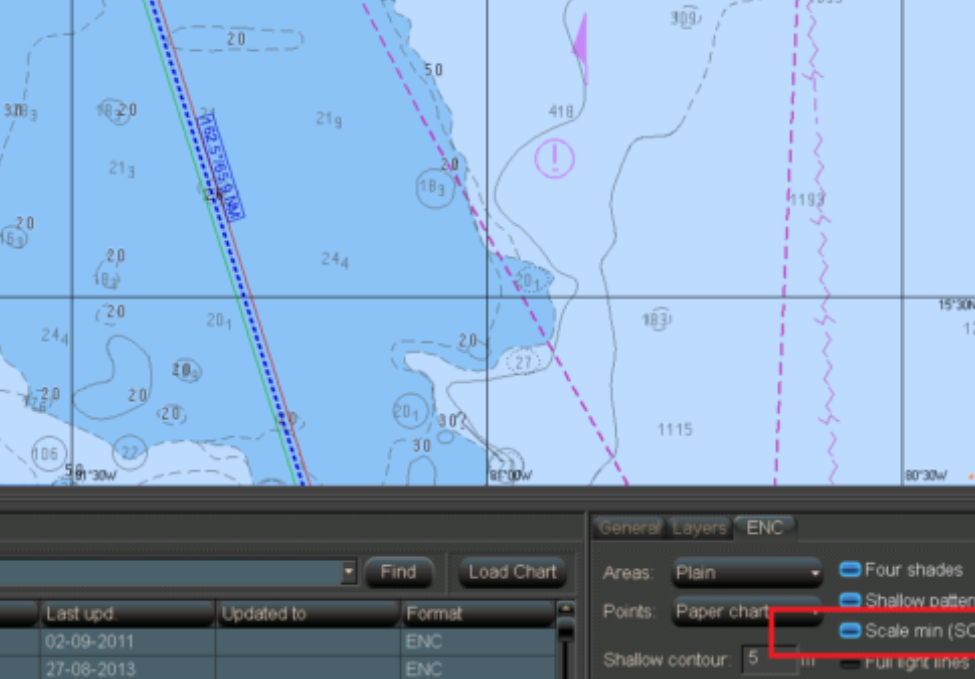 Και το αποτέλεσμα μόλις ενεργοποιήσουμε το SCA MIN στην κλίμακα του αντικειμένου
Πρακτικη εξΑΣΚΗΣΗ
ΣΤΟ ECDIS ΜΕ PICK REPORT ΚΑΝΤΕ INTERROGATE ΣΤΟΙΧΕΊΑ ENC ΧΑΡΤΩΝ KAI ΘΕΤΟΝΤΑΣ ΤΗΝ ΚΛΙΜΑΚΑ ΣΤΟ SCA MIN ΤΟΥΣ ΕΞΑΦΑΝΙΣΤΕ ΤΑ.
ΑΛΛΑΞΤΕ ΤΗΝ ΚΛΙΜΑΚΑ ΚΑΙ ΞΑΝΑΕΜΦΑΝΙΣΤΕ ΤΑ.
ΟΙ ΠΡΟΤΕΙΝΟΜΕΝΕΣ ΡΥΘΜΙΣΕΙΣ ΓΙΑ ΤΟ SCA MIN ΕΙΝΑΙ:
ΣΤΟ PASSAGE PLAN ΧΡΗΣΙΜΟΠΟΙΟΥΜΕ ΤΟΥΣ ΧΑΡΤΕΣ ΣΕ COMPILATION SCALE ΚΑΙ ΚΡΑΤΑΜΕ ΤΟ SCA MIN ΕΝΕΡΓΟΠΟΙΗΜΕΝΟ.
ΣΤΟ ROUTE CHECK ΚΑΙ ΣΤΟ MONITORING ΧΡΗΣΙΜΟΠΟΙΟΥΜΕ ΤΟΥΣ ΧΑΡΤΕΣ ΣΕ COMPILATION SCALE ΚΑΙ ΚΡΑΤΑΜΕ ΤΟ SCA MIN ΑΠΕΝΕΡΓΟΠΟΙΗΜΕΝΟ.